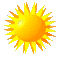 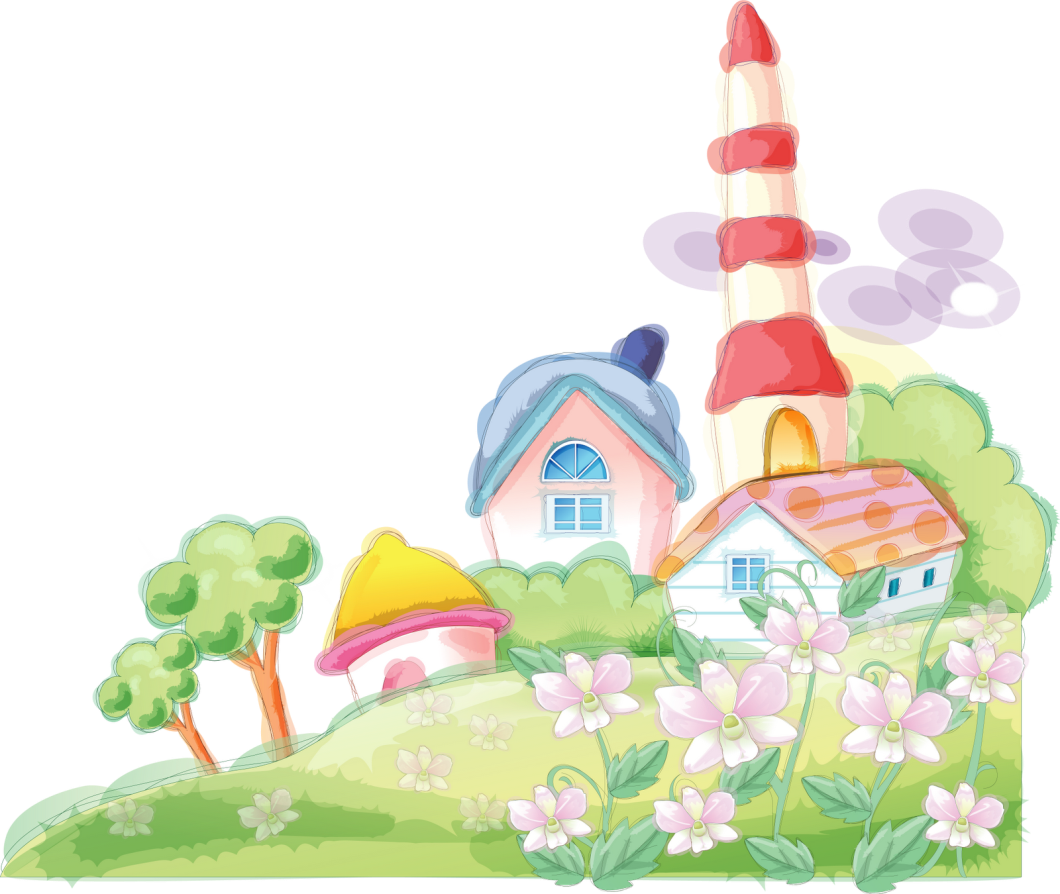 Игра-путешествие: «Мой родной город»Автор: воспитатель  МБДОУ № 49 Карева О.Б.
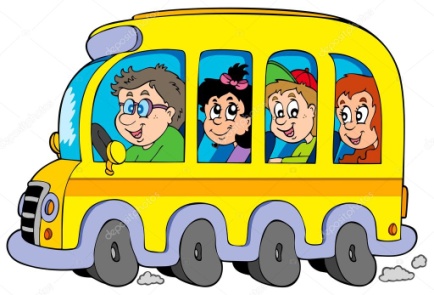 Мультимедийная презентация «Игра – путешествие «Мой родной город» способствует расширению и закреплению полученных знаний  детей о родном городе.
Цель: в игровой форме закрепить знания детей о родном городе.
Задачи:
формирование чувства привязанности к своему дому, детскому саду, друзьям;
формирование у детей чувства любви к своему родному краю, своей малой родине (г. Ленинск-Кузнецкий);
приобщать детей к родной природе, культуре и традициям.
Оборудование: компьютер, мультимедиапроектор.
Предварительная работа:
экскурсии по городу ;
целевые прогулки в лес, на поляну;
рассматривание фотографий, открыток о родном городе и его истории.
Участники игры: дети подготовительной к школе группы.
Сегодня мы с вами отправимся в путешествие по родному краю. Чтобы путешествие не показалось скучным, будем отгадывать загадки и рассказывать  о том, что видим вокруг. 
Первая остановка - «Мой любимый детский сад»
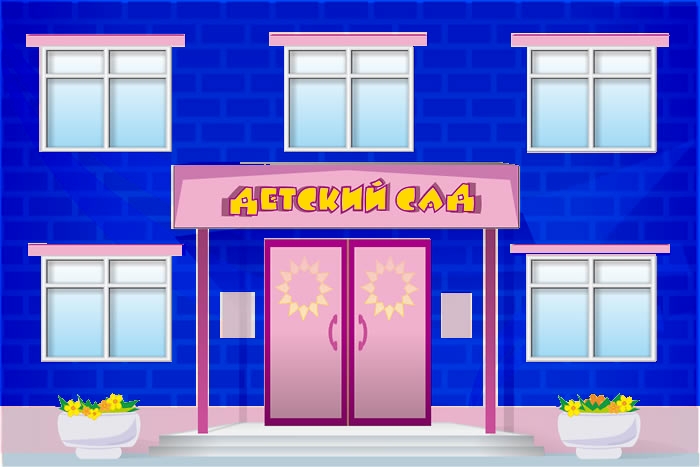 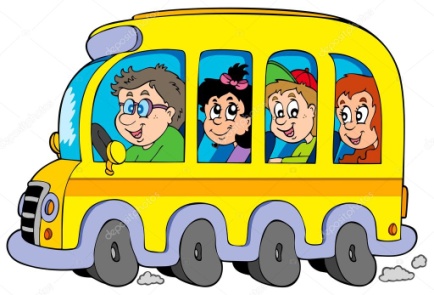 В каком городе находится твой детский сад?
Скажи название твоего садика?  Назови адрес?
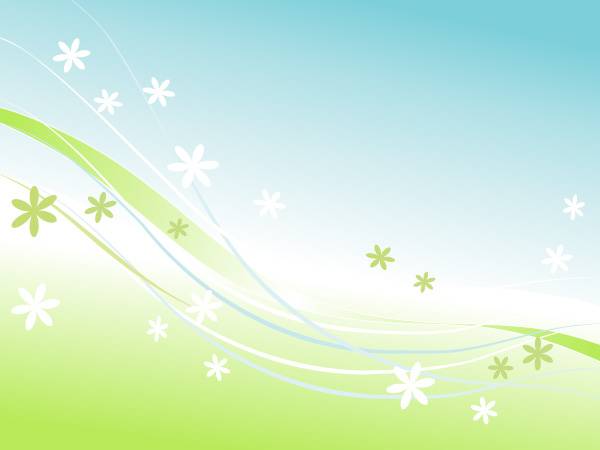 Вторая остановка - «Полянка возле детского сада»Наблюдение за лекарственными травами родного края.
Золотой и молодой за неделю стал седой,А денечка через два облысела голова,Спрячу-ка в карманчик бывший ….
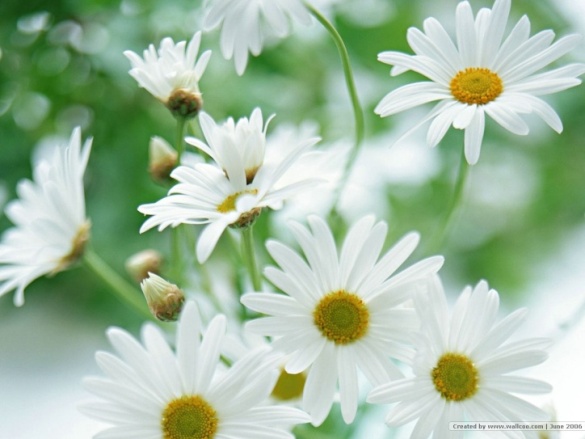 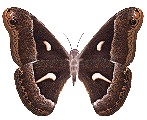 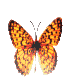 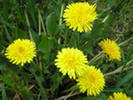 На травинке солнца глаз
 Светит каждому из нас.
 Но совсем не горячи солнца
 Белые лучи.
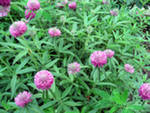 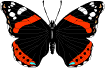 Спроси телёнка и барашка – Цветка вкусней на свете нет. Ведь не случайно Красной кашкой Его зовут за вкус и цвет.
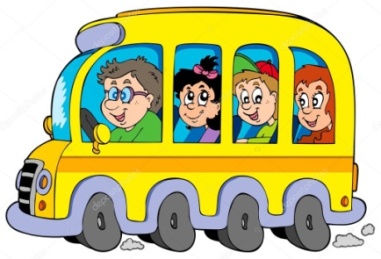 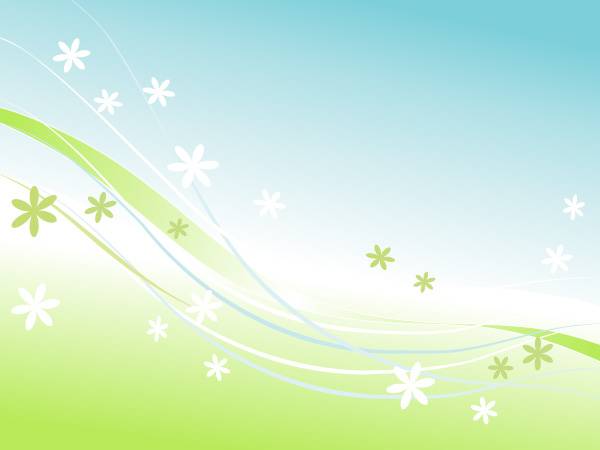 Третья остановка - «Русский лес»Дидактическая игра «Угадай, что за дерево»
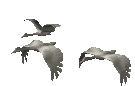 Зелена, а не луг,                                                         Стоит Аленка, платок зеленый	                                                                                                               
Бела, а не снег,                                                            Тонкий стан, белый сарафан.
Кудрява, а без волос.
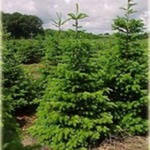 Я прихожу с подарками, 
Блещу огнями яркими, 
Нарядная, забавная, 
На Новый год я главная!
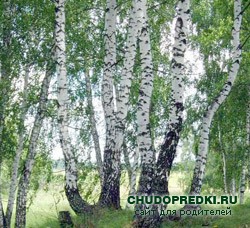 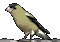 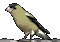 Каждый год на нем с охотой 
Вырастают вертолеты. 
Жаль, что каждый вертолет 
На всего один полет.
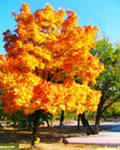 Ягоды не сладость,Зато глазу радостьИ садам украшенье,А друзьям угощенье.
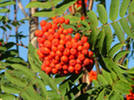 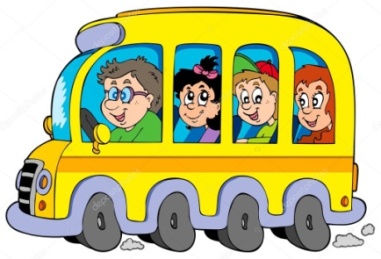 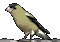 Четвертая остановка - «Достопримечательности города»Дидактическая играй  «Угадай, что за здание?».
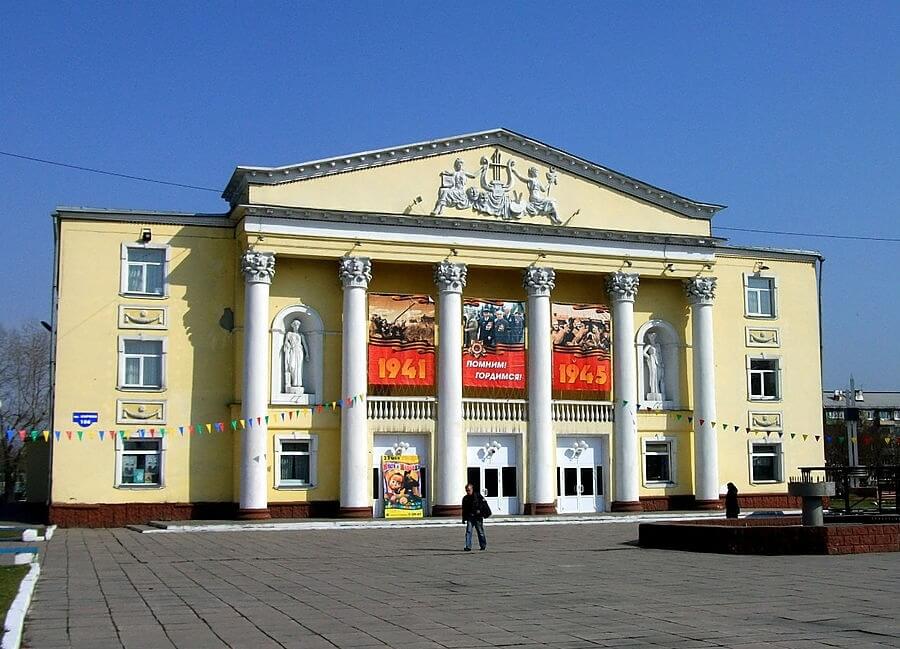 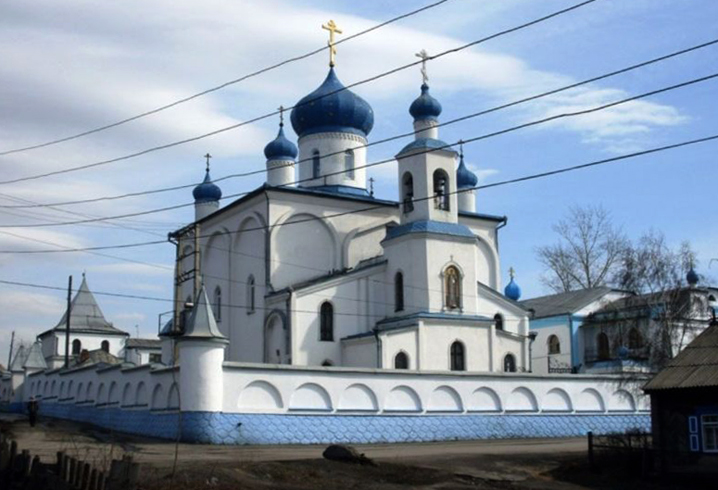 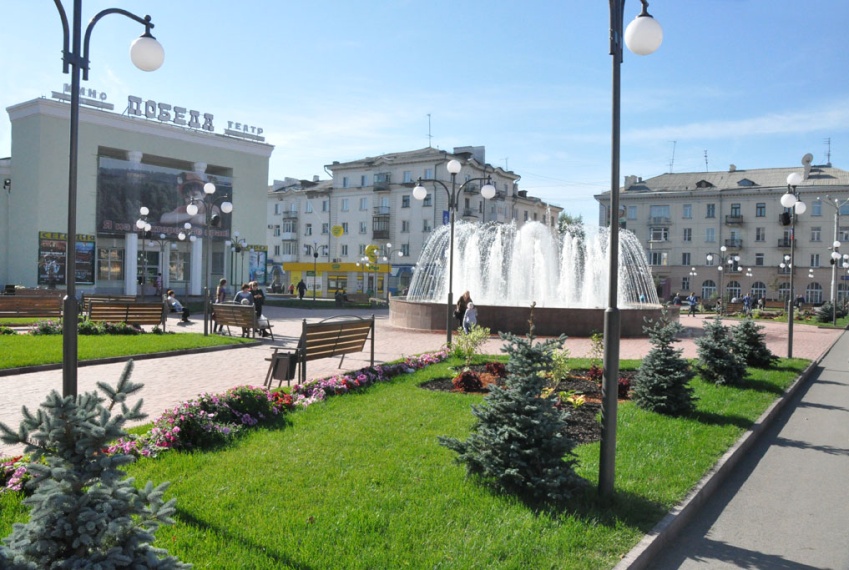 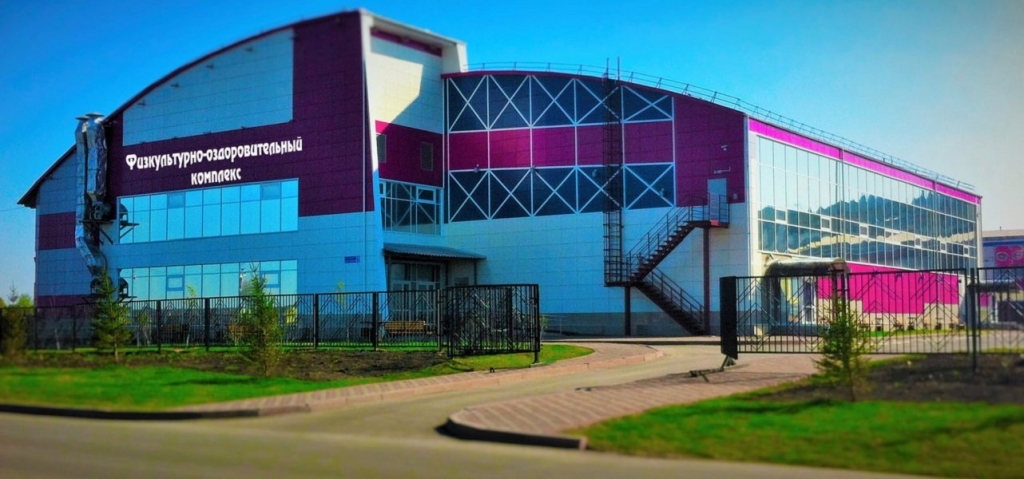 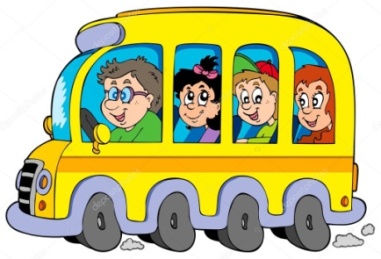 [Speaker Notes: Свято-Серафимо-Покровский монастырь, Кинотеатр Победа, ДК им. Ярославского, ФОК]
Пятая остановка  - «Их имена в памяти улиц»
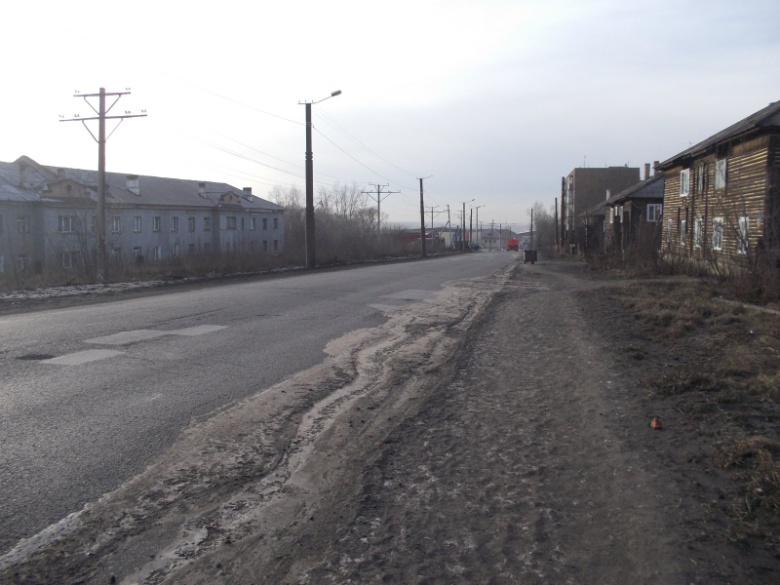 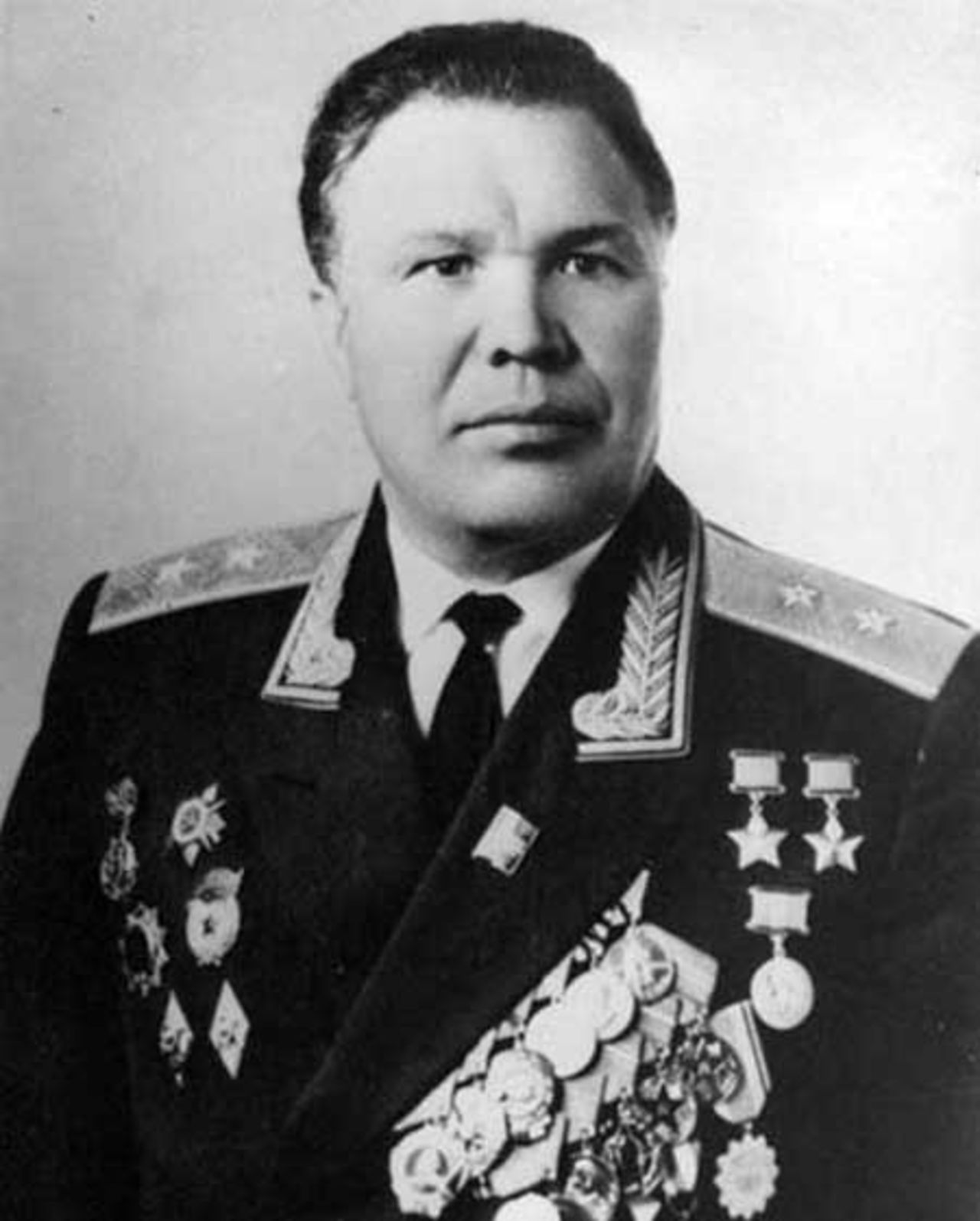 Что это за улица?
Улица Шилина
Афана́сий Петро́вич Ши́лин
Советский артиллерист дважды герой советского Союза
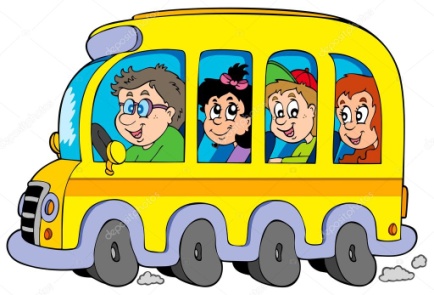 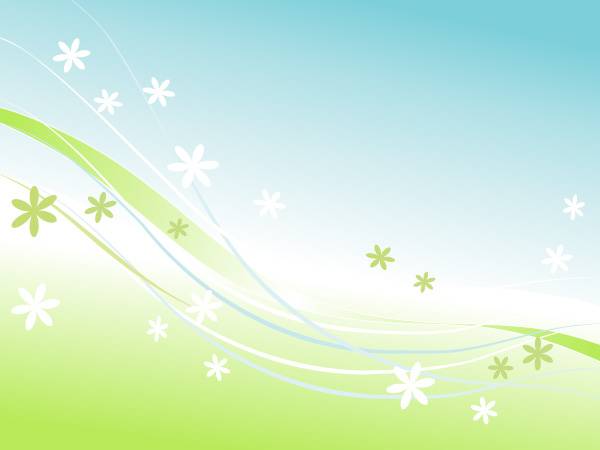 Продолжаем наше путешествие. Остановка шестая - «Расскажи о любимом городском празднике»
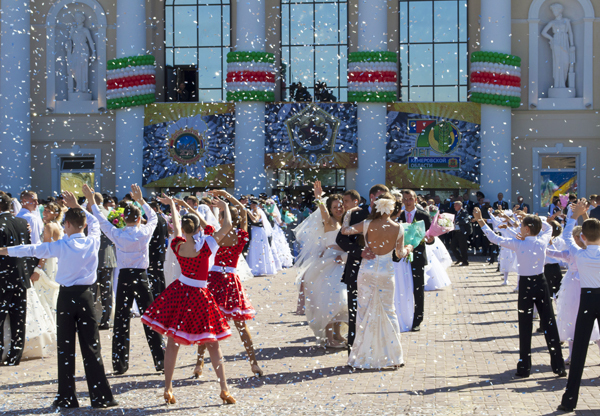 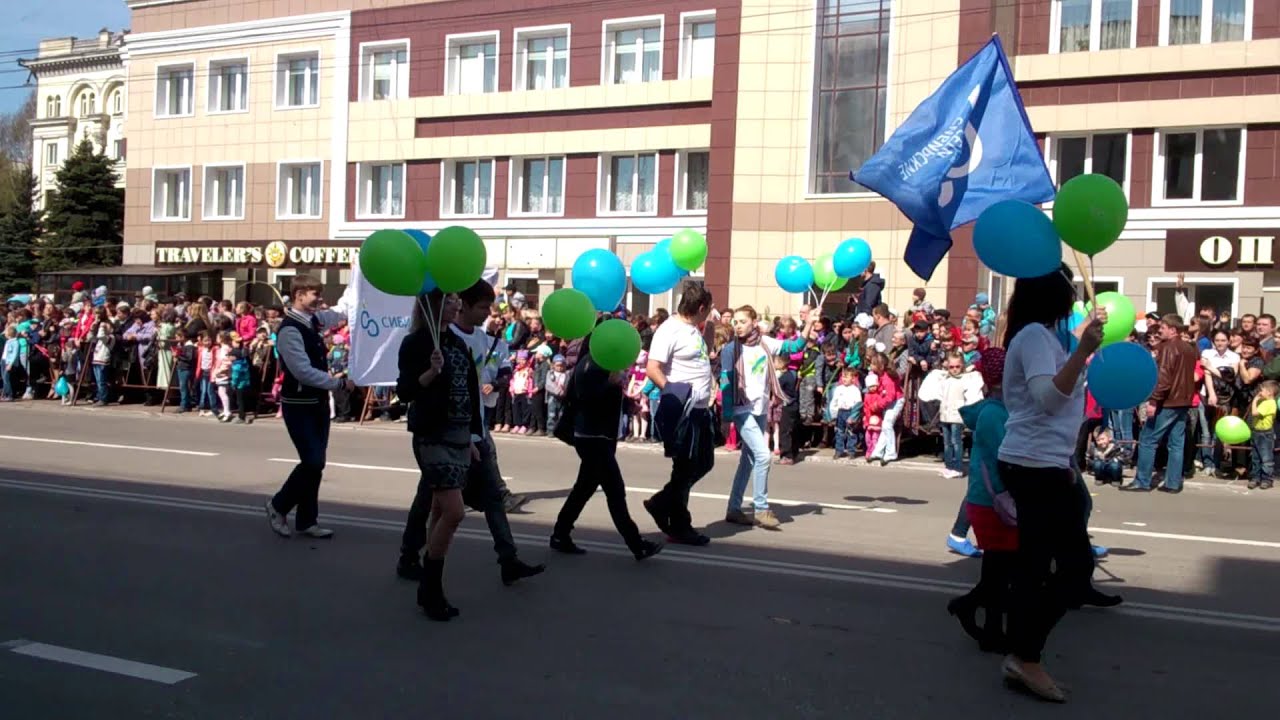 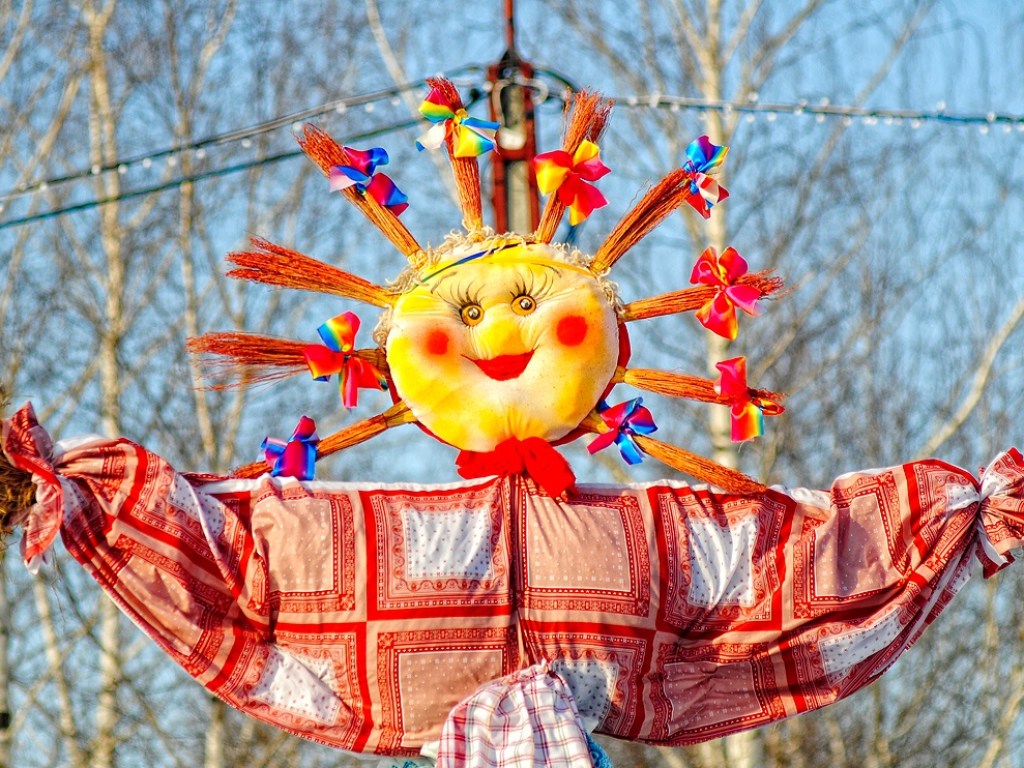 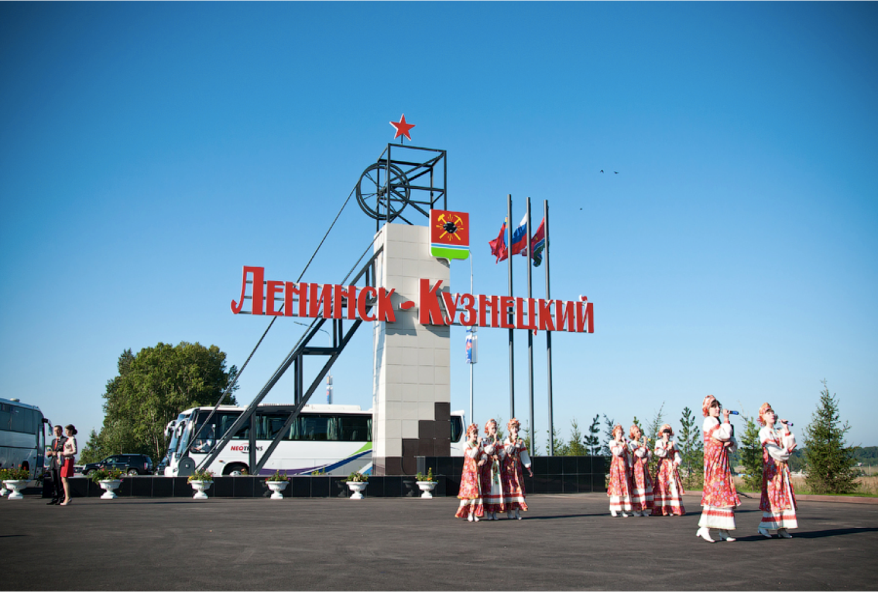 [Speaker Notes: День шахтера 2017г. День Победы, День города, Масленница]
Остановка седьмая - «Герб города»Дидактическая игра «Угадай герб города»
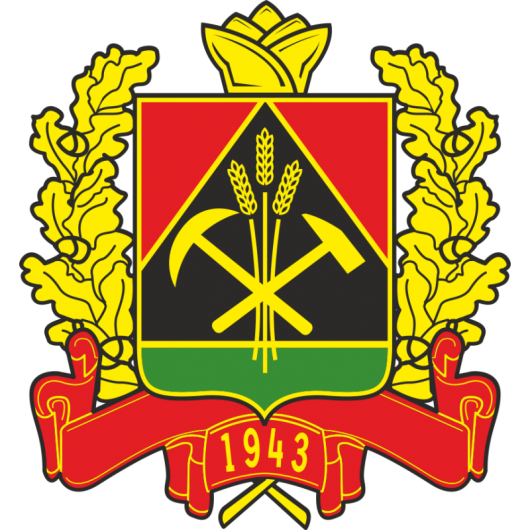 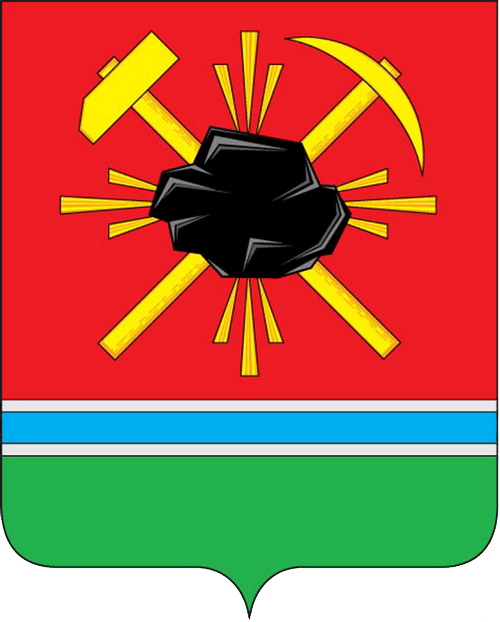 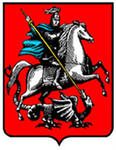 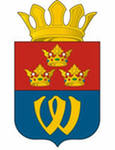 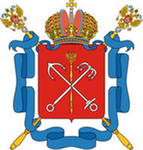 Собери  герб города
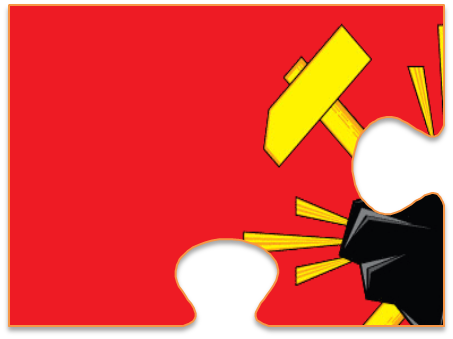 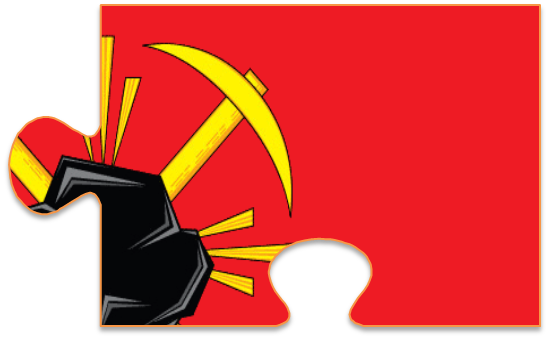 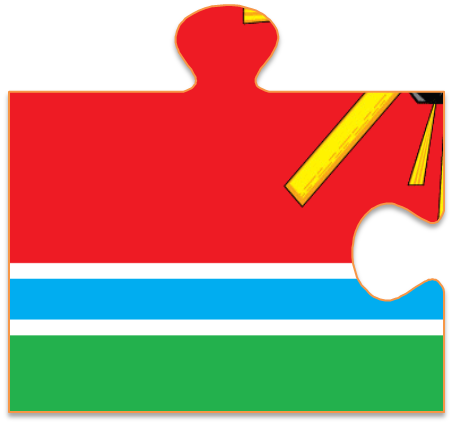 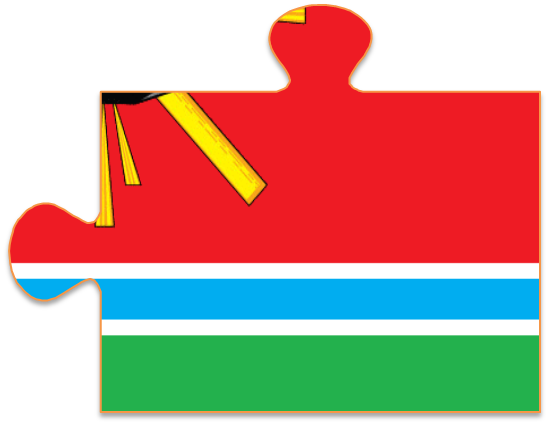 Дидактическая игра «Транспорт нашего города» (что лишнее?)Цель: закрепить знания детей о транспорте родного города
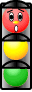 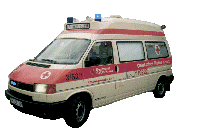 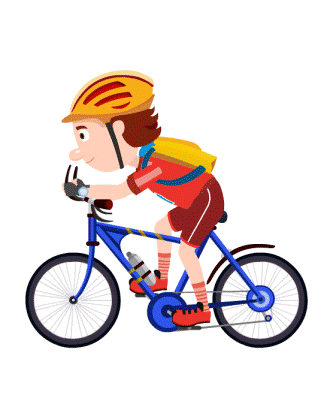 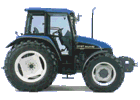 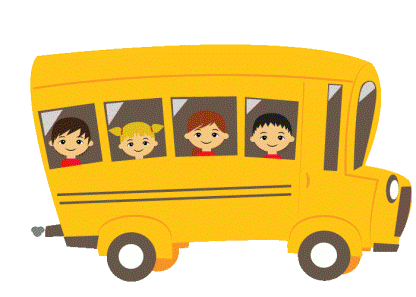 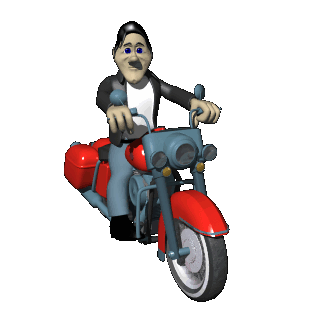 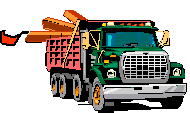 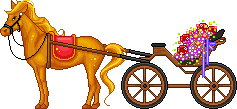 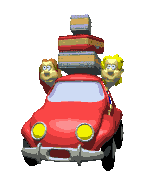 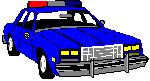 Вот и подошло к концу наше путешествие по родному городу. Я надеюсь, что когда  вы вырастете, то приложите много усилий в процветание нашего города Ленинска- Кузнецкого.
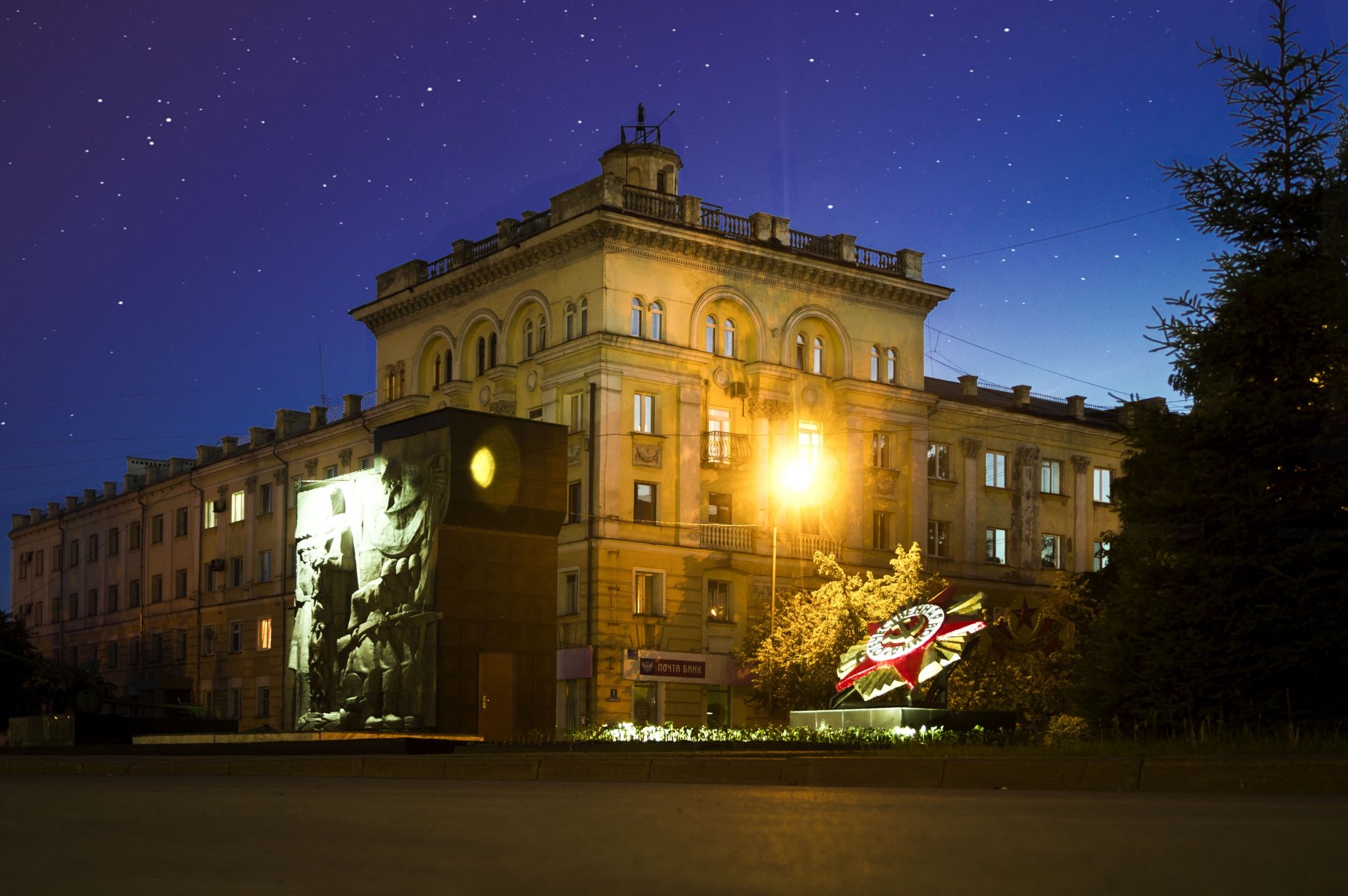 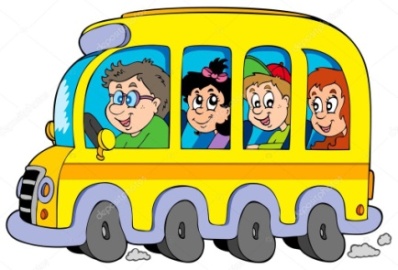 Интернет - ресурсы
http://www.smayli.ru/
http://images.yandex.ru/?lr=969
http://ogoom.com/other/books/220494-zagadki-dlya-detey.html
http://www.heraldik.ru/gerbs/leninsk-kuznetskiy.htm